S14: The Importance of Self-care CIH Therapies Offered by Healthcare System: Dosing and Their Combination with Provider-delivered CIH TherapiesStephanie L. Taylor, Stephen Frochen,Scott Coggeshall, Steven B. Zeliadt
Symposium Papers
3 teams’ studies using data from the nation’s largest survey of patients with chronic musculoskeletal pain on CIH therapy use and patient-reported outcomes from that use.
Zeliadt Paper 1)  Effectiveness of using practitioner-delivered CIH therapies alone or with self-care CIH therapies on pain and pain-related conditions
Taylor Paper 2) Effectiveness of different # of sessions of yoga on health and wellness outcomes
Coggeshall Paper 3) Effectiveness of different # of sessions of meditation on health and wellness outcomes

.
2
Patient CIH Therapy Experience Survey
Partners: Dr. Ben Kligler, Alison Whitehead, Dr. Janet Clark, Tammy Schult from VA Office of Patient Centered Care and Cultural Transformation (OPCC&CT)QUERI CIHEC Funding:  OPCC&CT and VA Quality Enhancement Research Initiative (grant #PEC 16-354).
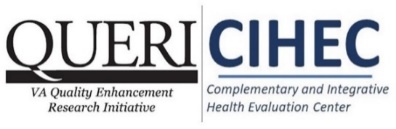 CIH Therapy Patient Experience Survey Development and Data Team:
	Barbara Bokhour, PhD				Karl Lorenz, MD, MSHS
	Claire Chen, MPH	 				Briana Lott, MPH
	Amy Cohen, PhD					Michael McGowan, MA
	Scott Coggeshall, PhD 			 Marlena Shin, JD, MPH
	Claudia Der-Martirosian, PhD		 Stephanie L. Taylor, PhD, MPH
	Jamie Douglas, MA				 Joy Toyama, DrPH
	Rani Elwy, PhD					 Michelle, Upham, MSW
	Spencer Hildie, BS				 Steven B. Zeliadt, PhD, MPH
	Danna Kasom, BS					 Xiaoyi Zhang, MS
	Alexander Kloehn, MPH, RDN		
	Jolie Haun and her team for testing the survey
3
Patient CIH Therapy Experience Survey
Population: Sampled from VA EMR: 
	- invited 15,608 Veterans at 18 VA medical centers in Whole     
                Health Flagship program 
	- w moderate-to-severe chronic musculoskeletal pain 
	- who initiated any: chiropractic care, acupuncture, massage, 
	   yoga, meditation/mindfulness, Tai-Chi/Qigong 
Topics: CIH therapy use and outcomes 
RR: 	- Baseline svy RR = 24% of 15k invited
              - 6-month svy RR = 58% of 6,453 baseline responders
2021-2023, 4 time points: baseline, 1-mo, 3-mo, 6-mo, 
Supplemented with VA EMR: CIH therapy use, covariates
Taylor SL, Elwy AR, Bokhour BG et al. Exploring Measuring Patient-Reported Use and Outcomes from Complementary and Integrative Health Therapies: Development of the CIH Therapy Patient Experience Survey. Global Advances. 2024 Apr 6
Methods- How the Survey Defined CIH Therapies
“ Yoga for 15+ mins; either by app, online/ in-person class, or doing it on your own after some training  (..”not asking about just stretching or breathwork therapy. We are asking only about yoga)”

 “Meditation, mindfulness or mantram repetition for 15 minutes of 
         more, either by using an app, taking an online or in-person class, or     
         doing it on your own after some training”
        
   Asked about # classes or sessions: 	
       - “doing it on your own after some training”
	- “in-person with a community provider”
 	- “in-person with a VA provider”
	- “at home guided by a VA provider” 
	- “at home guided by a community provider”
	- “on my own, using a recording, video, or app”  and “Other”
Asked about # times in past 4 weeks, and 4 weeks before that.
How the Survey Assessed Use of CIH Therapies
5
Methods- The Survey Outcome Measures
VA OPCC&CT’s Veterans’ CIH Experience Survey
6
Questions?
7
Combining Self-Care Complementary and Integrative Health (CIH) Therapies with Practitioner-Delivered CIH Therapies: The Assessing Pain, Patient Reported Outcomes and Complementary Health (APPROACH) StudySteven B. Zeliadt
APPROACH Acknowledgements
Co-PI: Stephanie L. Taylor, PhD, MPH          A. Rani Elwy, PhD 			
    Barbara Bokhour, PhD	                                    Hannah Gelman, PhD                               
    Claire Chen, MPH	 					       Karl Lorenz, MD
    Scott Coggeshall, PhD 	                             Ethan Rosser, PhD
    Amy Cohen, PhD                                              Marlena Shin, JD, MPH
    Claudia Der-Martirosian, PhD 	                      Joy Toyama, DrPH
    Jamie Douglas, MA    				               Xiaoyi Zhang, MS
Member:  NIH-DoD-VA Pain Management Collaboratory
https://painmanagementcollaboratory.org/
Funding: VHA SDR 17-306                                     ClinicalTrials.org: NCT05097521
Financial Conflicts: No investigators have any potential financial conflicts
Disclosures: The views and opinions of authors expressed herein do not necessarily state or reflect those of the United States Government and shall not be used for advertising or product endorsement purposes.
9
APPROACH Study Objective
Do Veterans with chronic pain experience better outcomes when practitioner-delivered CIH therapies are combined with self-care CIH therapies compared to practitioner-delivered therapies alone?  

Practitioner-delivered CIH therapies:
	acupuncture, therapeutic massage, chiropractic care
Self-care CIH therapies:
	meditation/mindfulness, yoga, Tai Chi/Qigong
10
APPROACH Study Enrollment
15,619 Veterans with chronic pain identified as initiating CIH therapy between March 2021 and March 2023
Invited to participate CIH Experience Survey
3,306 survey responders met APPROACH study criteria
1,688 (51%) received practitioner-delivered (PD) CIH therapies only  (≥ 1 session)
1,618 (49%) received both practitioner-delivered and self-care (PD/SC) CIH therapies  (≥ 1 session of PD + ≥ 3 sessions in 90 days of SC)
11
PD Arm – Exposures
PD: 72% chiropractic care, 45% acupuncture, 41% massage
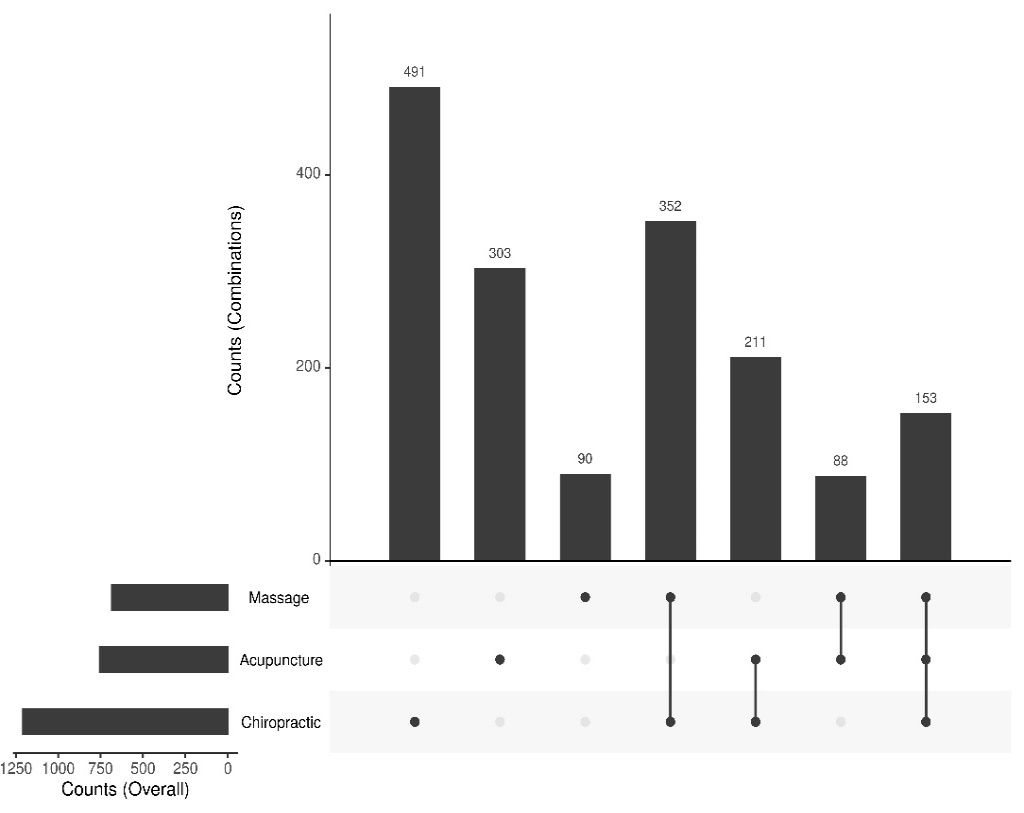 12
PD/SC Arm – Exposures
PD/SC: 89% received meditation, 66% chiropractic, 53% acupuncture, 47% massage, 46% yoga, 24% TaiChi/Qigong
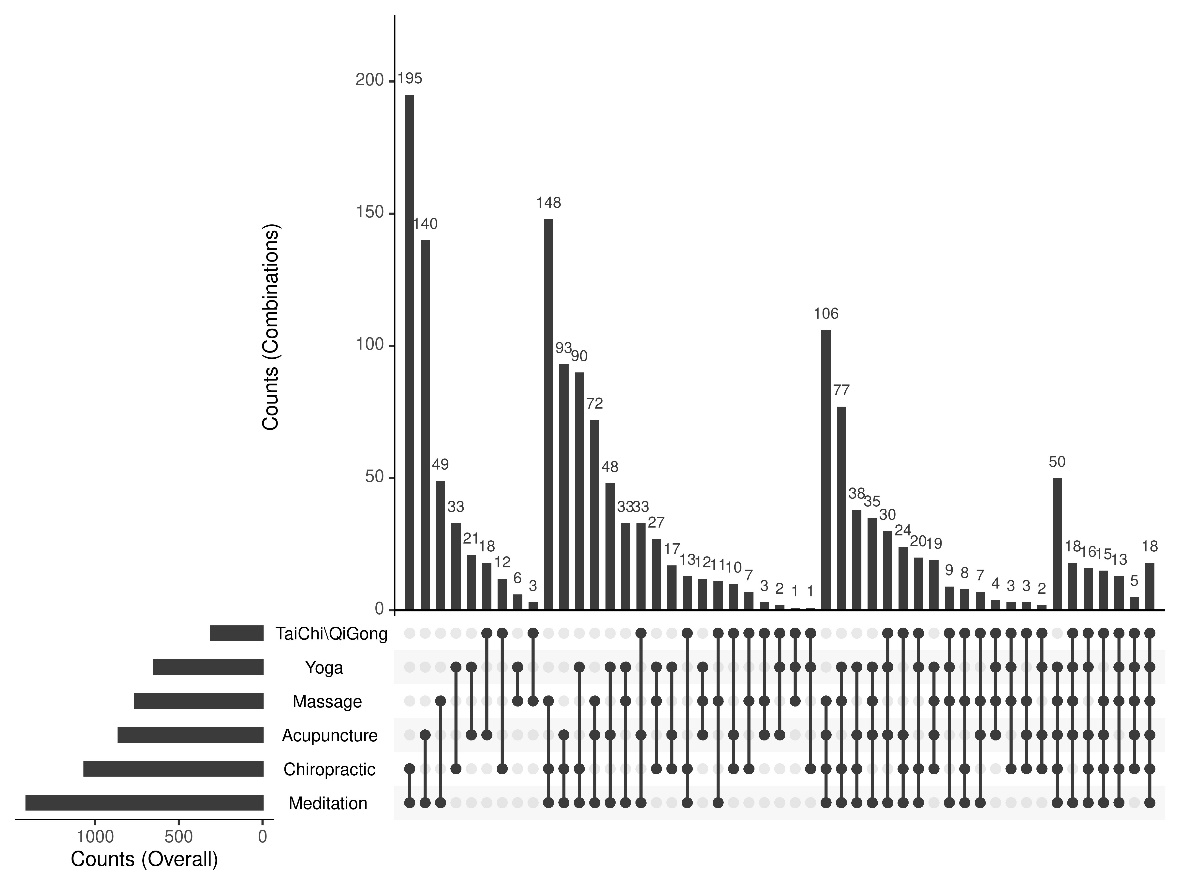 13
Baseline Characteristics
BPI = Brief Pain Inventory
14
Results – BPI – Primary Outcome
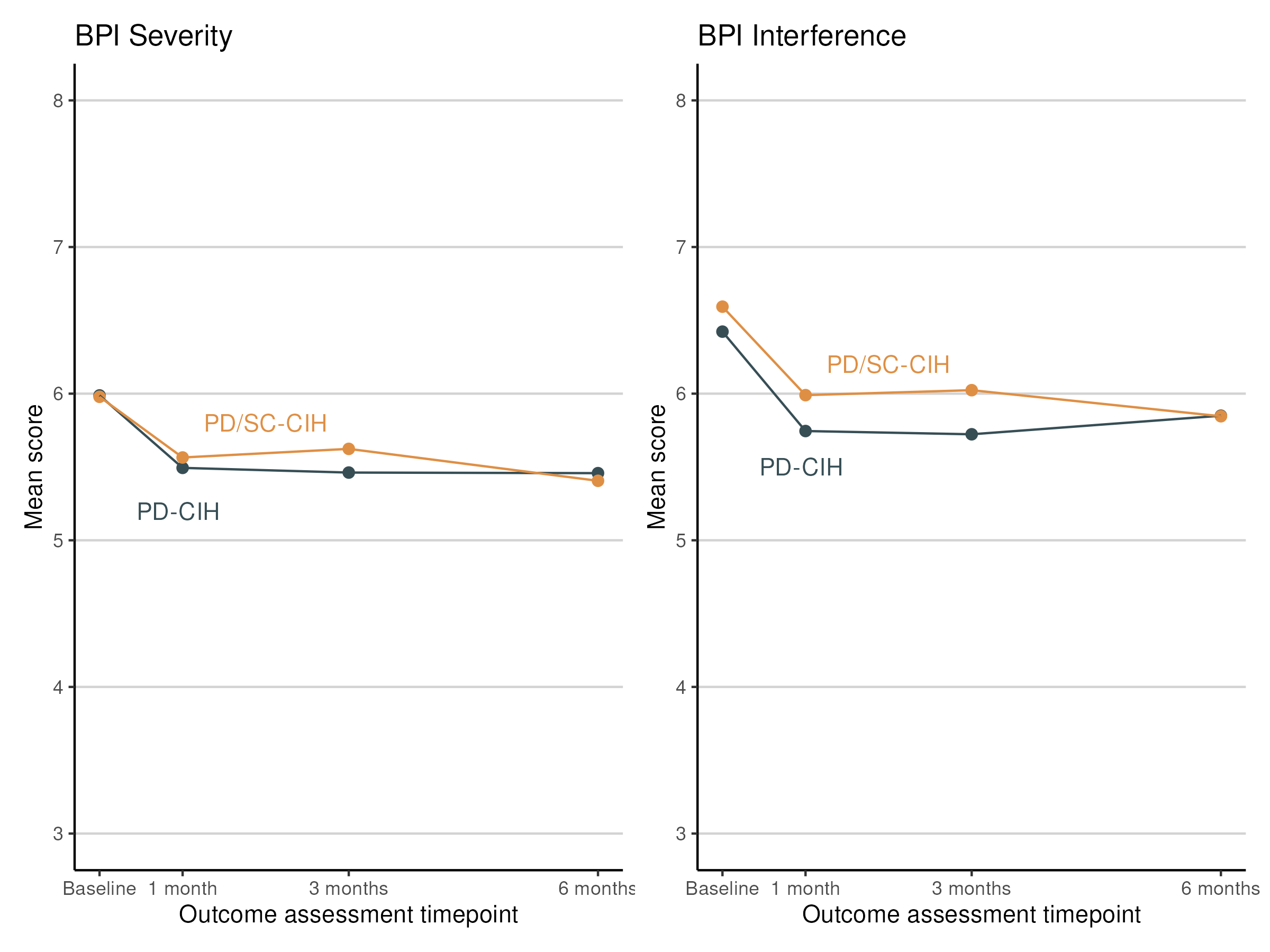 Between Group Difference 
  -0.01 (p=0.847)
Between Group Difference 
  -0.12 (p=0.160)
15
Results – Patient Global Impression of Change
PGIC = “Since your use of acupuncture, massage, chiropractic care, yoga, Tai Chi, Qigong, or meditation you reported over the past 6 months, how is your____ now?
16
Additional Outcomes
17
Conclusions
Both approaches to offering CIH therapies, practitioner-delivered alone or in combination with self-care, were equally associated with slight improvements in pain severity and interference

Veterans who combined therapies had small improvements in overall physical and mental health, and reported greater perceptions that their use of CIH helped improve pain and other dimensions of well-being

These real-world findings support healthcare systems making self-care CIH therapies available as a patient-centered option that will help some patients with chronic pain
18
Thank You
Steven.Zeliadt@va.gov  & szeliadt@uw.edu
Stephanie.Taylor@va.gov & stephanietaylor@mednet.ucla.edu

Will also be presented 
		Oral Abstract Session 21: Interventions for Chronic Pain 
		Friday 3/7/2025  3:15 PM - 4:15 PM

Questions
19
What Number of Yoga Sessions is  Associated with Improved Health?Stephanie Taylor, PhD paper co-authors:Stephen Frochen, Diana Burgess, Lee Cross, Marlysa Sullivan, Steve Zeliadt
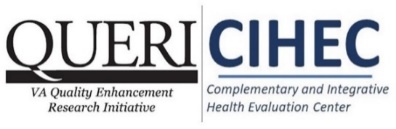 This evaluation was conducted by the Veterans Health Administration’s (VHA’s) Complementary and Integrative Health Evaluation Center (CIHEC) as part of a quality improvement evaluation requested and funded by the VHA Office of Patient Centered Care and Cultural Transformation, and by the VHA Quality Enhancement Research Initiative (QUERI) program [PEC 16-354]. 

The views and opinions of authors expressed in this presentation do not necessarily state or reflect those of the Veterans Health Administration or the United States Government.
21
Acknowledgements
Partners: Dr. Ben Kligler, Alison Whitehead, Dr. Janet Clark, Tammy Schult from VA Office of Patient Centered Care and Cultural Transformation (OPCC&CT)QUERI CIHEC Funding:  OPCC&CT and VA Quality Enhancement Research Initiative (grant #PEC 16-354).  CIH Therapy Patient Experience Survey Development and Data Team
22
Background
Yoga interventions can improve chronic pain, anxiety, sleep, and depression.
However, the field has still not coalesced around an optimal number of yoga sessions needed for some health outcomes.
Most studies of yoga interventions understandably use a pre-set number of sessions to examine effectiveness (e.g., 6, 8, 10 sessions). 
Few have examined the effectiveness of varying numbers of sessions of yoga on health to determine the optimal number of sessions.
23
Patient CIH Therapy Experience Survey
Population: Sampled from VA EMR: 
	- invited 15,608 Veterans at 18 VA medical centers in Whole     
                Health Flagship program 
	- w moderate-to-severe chronic musculoskeletal pain 

2021-2023, 4 time points: baseline, 1-mo, 3-mo, 6-mo, 
Supplemented with VA EMR: CIH therapy use, covariates
Methods- How the Survey Defined Meditation
“ Yoga for 15 minutes or more, either by using an app, taking an 	online or in-person class, or doing it on your own after some 	training  (We are not asking about just stretching or breathwork 	therapy. We are asking only about yoga)”
        
   Asked about # classes or sessions: 	
       - “doing it on your own after some training”
	- “in-person with a community provider”
 	- “in-person with a VA provider”
	- “at home guided by a VA provider” 
	- “at home guided by a community provider”
	- “on my own, using a recording, video, or app”  and “Other”
How the Survey Assessed Use of CIH Therapies
25
Methods- How We Determined “New” User
How the Survey Assessed Use of CIH Therapies (cont.)
1) Pulled names to survey from the EMR based on patient    
         having no use in 6 CIH therapies past 6 mos.     
  
	2) Confirm with survey responses to the question asking # of    
          times used in past 8 wks. 

	3) Dropped “consistent” meditation users –   
            people who said they used 
		a) consistently (2+/wk) or 
		b) somewhat consistently used (~ 1x/wk) for 15+ mins or 	  
                   more for past 6 months.
26
Methods- The Survey Outcome Measures
VA OPCC&CT’s Veterans’ CIH Experience Survey
27
Methods: Analysis
Restricted cubic spline (natural spline) regression
 		- Linear estimators for continuous outcomes (pain, physical 
       health, mental health, stress, and having a purpose in life)
		- Multinomial estimators for categorical outcomes (depression, 
       fatigue)

Covariates and controls
    - 	# sessions used at baseline, use of other 6 CIH therapies
    - 	Demographic chars (gender, age, race, ethnicity)
    -  Other pain tx (opioid use, pain clinic use, physical therapy 
        use, spinal injections, number of pain sites on body) 
    -   Health comborbidities (Elixhauser)
    -   Mental health utilization (MH care could diminish sx)
Draft Results: The # of Yoga Sessions Assoc. with Changes
Yoga: Pain Interference
At 3 months, using yoga was unassociated with a change in pain interference.At 6 months, having 5-62 sessions was assoc. with decreased pain interference.
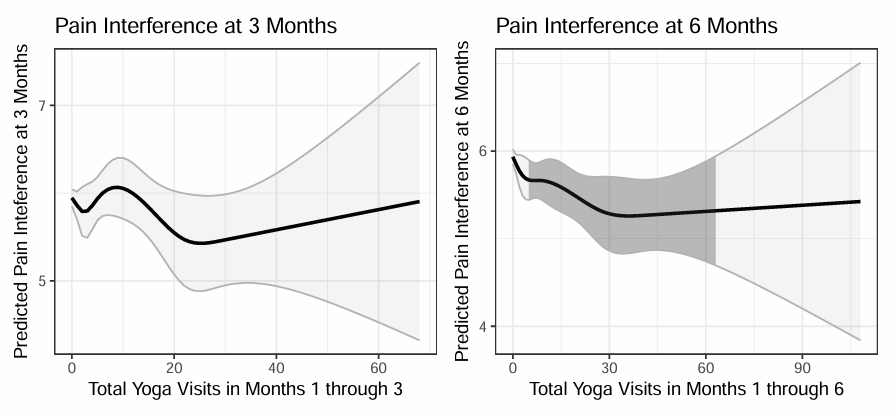 5
Yoga: Pain Severity
At 3 months, having 19-27 sessions yoga was associated w decreased pain severity.
At 6 months, having 7-41 sessions was too.
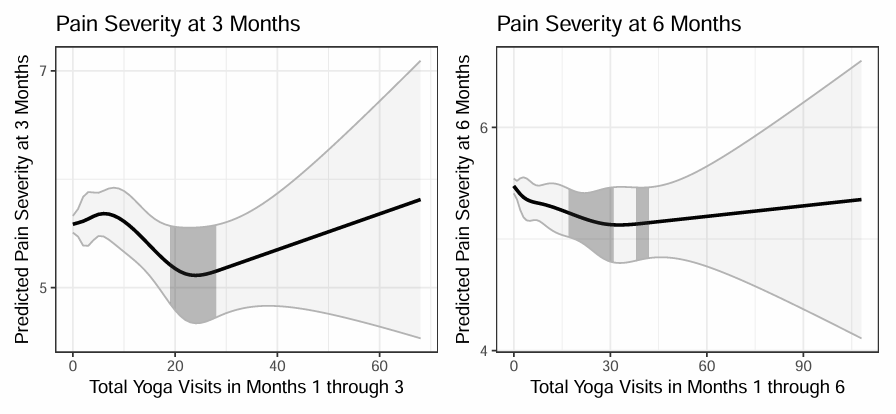 17
19
17
19
Yoga: Global Physical Health
At 3 months, having 14-43 yoga sessions was assoc. w increased global physical health.At 6 months, having 19-52 sessions was too.
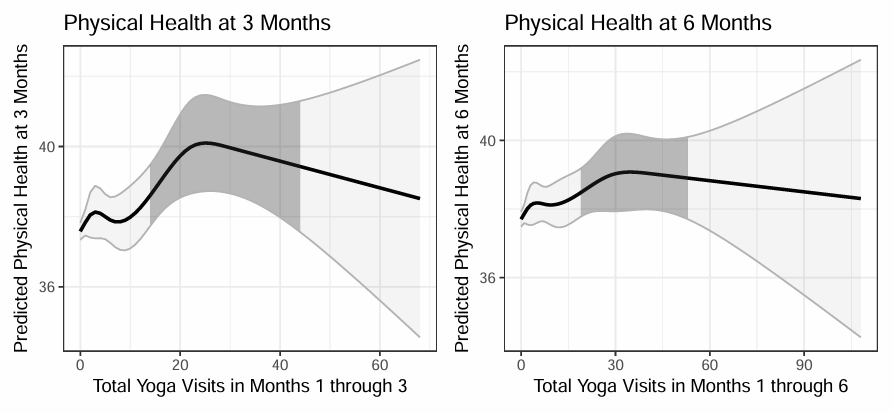 19
14
Yoga: Global Mental Health
At 3 months, having 16-32 yoga sessions was assoc. w increased global mental health.At 6 months, using 39-52 sessions was too.
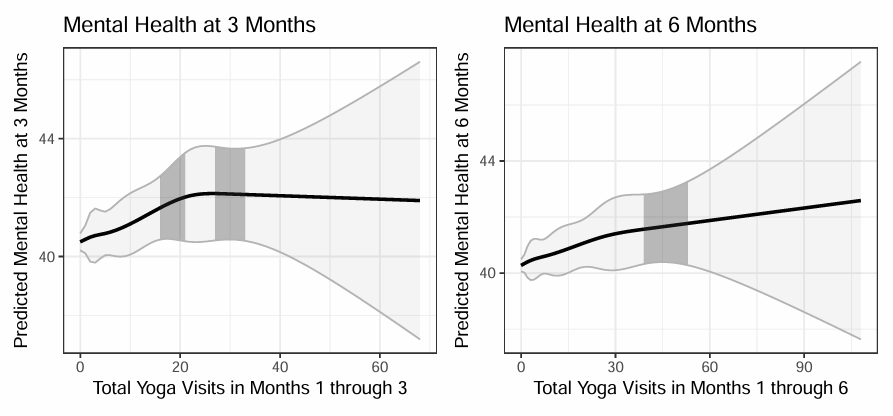 16
39
Yoga: Perceived Stress
At 3 months, using yoga was unassociated with a change in perceived stress.At 6 months, however, using 21-54 sessions was assoc. w decreased perceived stress.
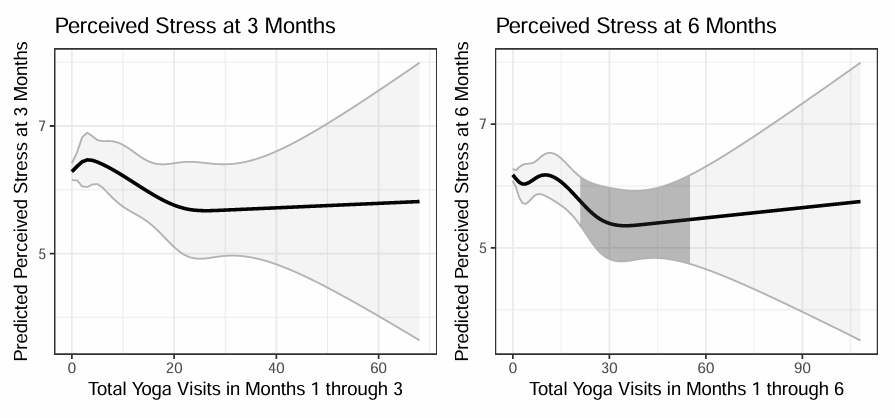 21
Yoga: Purpose in Life
At 3 months, having 18-35 yoga sessions was assoc. w an increased purpose in life.At 6 months, using 19-55 sessions was too.
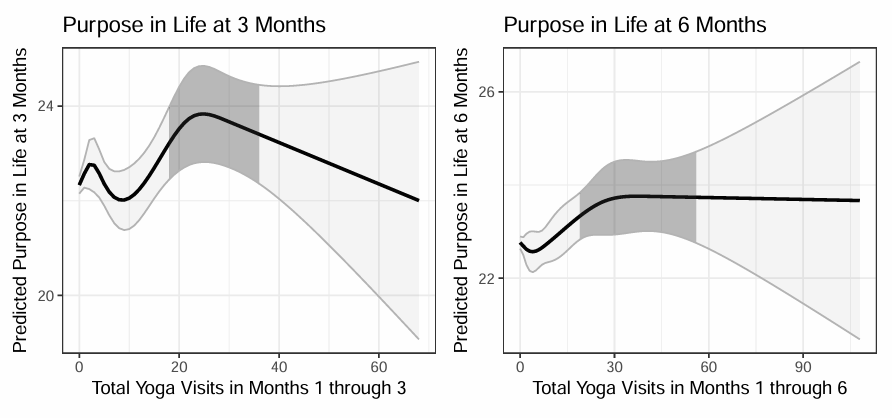 18
19
Yoga: Depression
At 3 months, having 13-16 sessions of yoga was assoc. with a decrease in the probability of feeling depressed several/half days each week. 
Having 20-34 sessions was assoc. w a decrease in in the probability of feeling depressed every day/week.
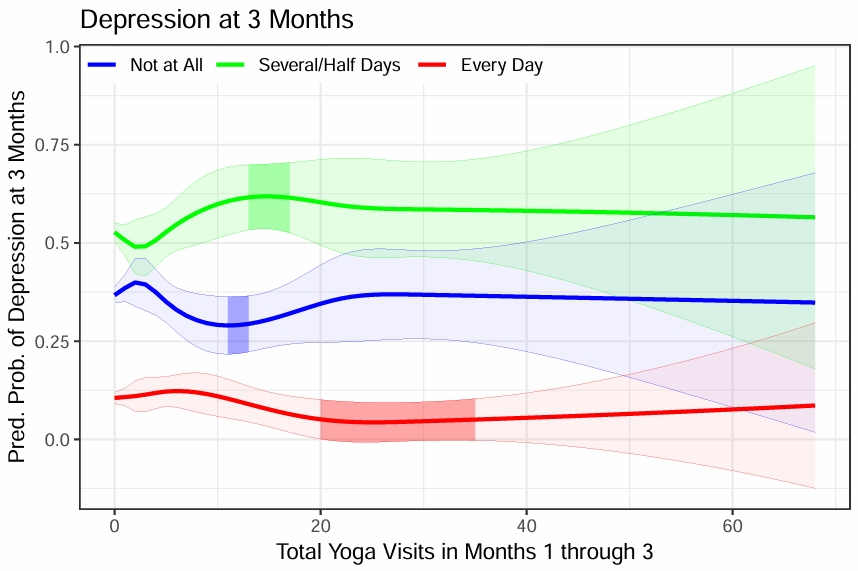 13
11
20
Yoga: Depression
At 6 months ~(180 days), using yoga wasn’t assoc. with depression. 
Too few people had 81+ sessions, so these results aren’t stable/ meaningful.
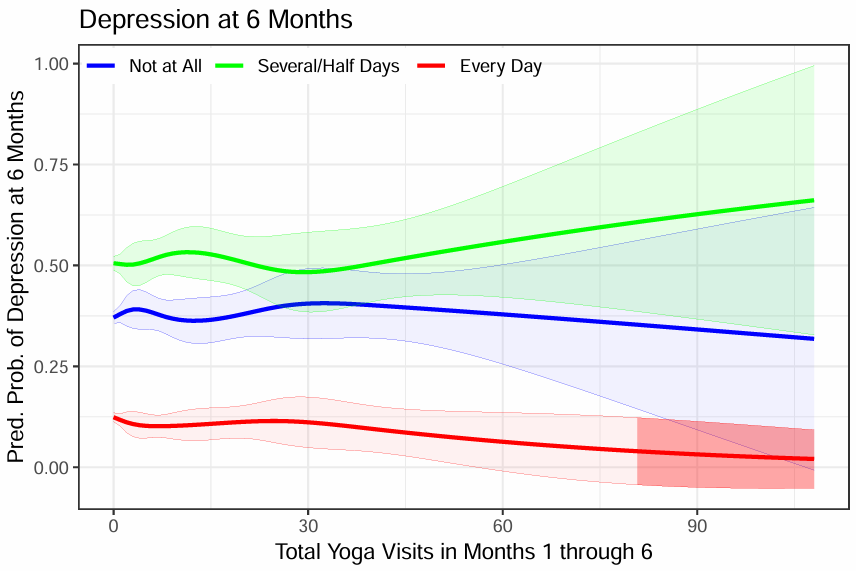 81
Yoga: Fatigue
At 3 months, having 15-29 sessions of yoga was assoc. with an increase in the probability of having fatigue several/half days per week.
Having 1-3 and 16-37 yoga sessions was assoc. w a decrease in the probability of having fatigue every day in a week.
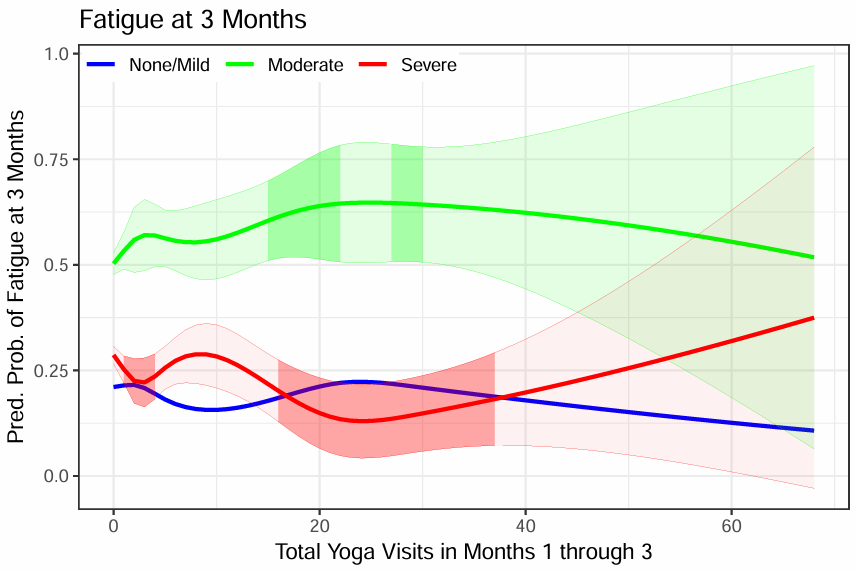 15
1
Yoga: Fatigue
At 6 months, having 8-17 sessions and 74+ sessions was associated with a decrease in the probability of having fatigue every day. 
But so few people had 74+ visits, the results are unstable/unmeaningful.
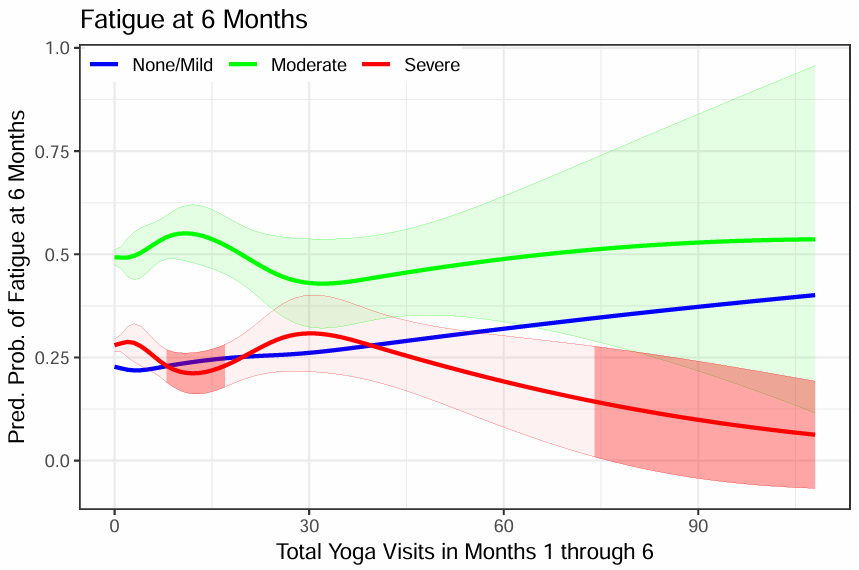 8
Limitations
This is a quasi-experimental study, so we can’t make statements about causality.
Survey non-response may reduce precision and bias the estimates and predictions.
People generally used either few meditation sessions over 6-month period, or too few people used high amounts.
Summary
Having as little as 14 or 19 yoga sessions over 3 months was assoc. w improvements in pain severity, physical health, mental health. 
The pattern was similar over 6 months, using yoga now was assoc. w improvements in stress and pain interfering with life. 
However, the pattern is odd for fatigue and depression; using yoga was assoc. w improvements only for those w daily fatigue or daily feelings of depression.  It had the opposite relationship for those with feeling fatigue or depression half the days.
Thank You
Stephanie.Taylor@va.gov & stephanietaylor@mednet.ucla.edu

Will also be presented 
		Oral Abstract Session 22: Interventions Delivery and Dose 
		Friday 3/7/2025  3:15 PM - 4:15 PM

							Questions ?
42
What Number of Meditation Sessions is  Associated with Improved Health?Scott Coggeshall, PhD paper co-authors:Stephen Frochen, Diana Burgess, Lee Cross, Marlysa Sullivan, Steve Zeliadt, Stephanie L. Taylor
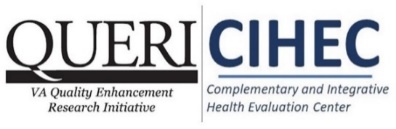 This evaluation was conducted by the Veterans Health Administration’s (VHA’s) Complementary and Integrative Health Evaluation Center (CIHEC) as part of a quality improvement evaluation requested and funded by the VHA Office of Patient Centered Care and Cultural Transformation, and by the VHA Quality Enhancement Research Initiative (QUERI) program [PEC 16-354]. 

The views and opinions of authors expressed in this presentation do not necessarily state or reflect those of the Veterans Health Administration or the United States Government.
44
Acknowledgements
Partners: Dr. Ben Kligler, Alison Whitehead, Dr. Janet Clark, Tammy Schult from VA Office of Patient Centered Care and Cultural Transformation (OPCC&CT)QUERI CIHEC Funding:  OPCC&CT and VA Quality Enhancement Research Initiative (grant #PEC 16-354).  CIH Therapy Patient Experience Survey Development and Data Team
45
Background
Meditation interventions can improve chronic pain, anxiety, sleep, and depression.
However, the field has still not coalesced around an optimal number of meditation sessions needed for some health outcomes.
Most studies of meditation interventions understandably use a pre-set number of sessions to examine effectiveness (e.g., 6, 8, 10 sessions). 
Few have examined the effectiveness of varying numbers of sessions of meditation on health to determine the optimal number of sessions.
46
Patient CIH Therapy Experience Survey
Population: Sampled from VA EMR: 
	- invited 15,608 Veterans at 18 VA medical centers in Whole     
                Health Flagship program 
	- w moderate-to-severe chronic musculoskeletal pain 

2021-2023, 4 time points: baseline, 1-mo, 3-mo, 6-mo, 
Supplemented with VA EMR: CIH therapy use, covariates
Methods- How the Survey Defined Meditation
“Meditation, mindfulness or mantram repetition for 15 minutes   
        or more, either by using an app, taking an online or in-person 
         class, or doing it on your own after some training”
        
   Asked about # classes or sessions: 	
       - “doing it on your own after some training”
	- “in-person with a community provider”
 	- “in-person with a VA provider”
	- “at home guided by a VA provider” 
	- “at home guided by a community provider”
	- “on my own, using a recording, video, or app”  and “Other”
How the Survey Assessed Use of CIH Therapies
48
Methods- How We Determined “New” User
How the Survey Assessed Use of CIH Therapies (cont.)
1) Pulled names to survey from the EMR based on patient    
         having no use in 6 CIH therapies past 6 mos.     
  
	2) Confirm with survey responses to the question asking # of    
          times used in past 8 wks. 

	3) Dropped “consistent” meditation users –   
            people who said they used 
		a) consistently (2+/wk) or 
		b) somewhat consistently used (~ 1x/wk) for 15+ mins or 	  
                   more for past 6 months.
49
Methods- The Survey Outcome Measures
VA OPCC&CT’s Veterans’ CIH Experience Survey
50
Methods: Analysis
Restricted cubic spline (natural spline) regression
 		- Linear estimators for continuous outcomes (pain, physical 
       health, mental health, stress, and having a purpose in life)
		- Multinomial estimators for categorical outcomes (depression, 
       fatigue)

Covariates and controls
    - 	# sessions used at baseline, use of other 6 CIH therapies
    - 	Demographic chars (gender, age, race, ethnicity)
    -  Other pain tx (opioid use, pain clinic use, physical therapy 
        use, spinal injections, number of pain sites on body) 
    -   Health comborbidities (Elixhauser)
    -   Mental health utilization (MH care could diminish sx)
The # of Meditation Sessions Assoc. with Changes
Meditation: Global Physical Health
Using meditation was unassociated with a change in global physical health at both 3 and 6 months.
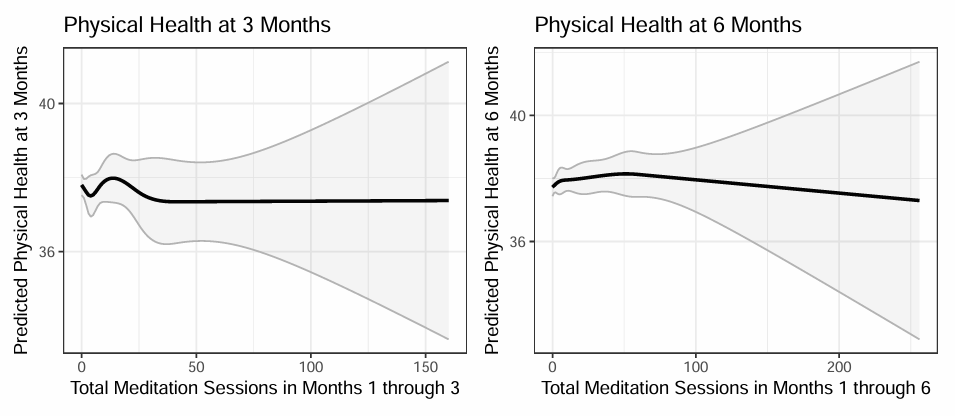 Meditation: Global Mental Health
At 3 months, using meditation was unassociated w global mental health.At 6 months, using 15-49 sessions of meditation was assoc. w an increase in global mental health.
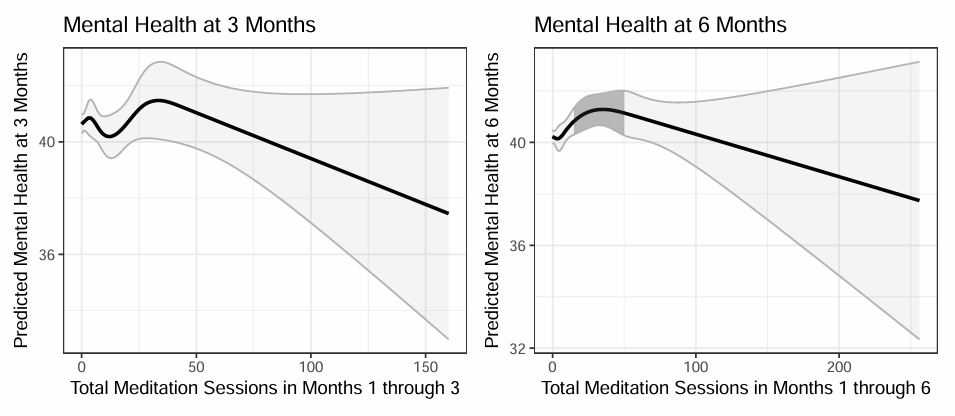 15
Meditation: Perceived Stress
At 3 months, using 1-6 sessions of meditation use was assoc/ with a decrease in perceived stress. At 6 months, using 32-38 sessions was too.
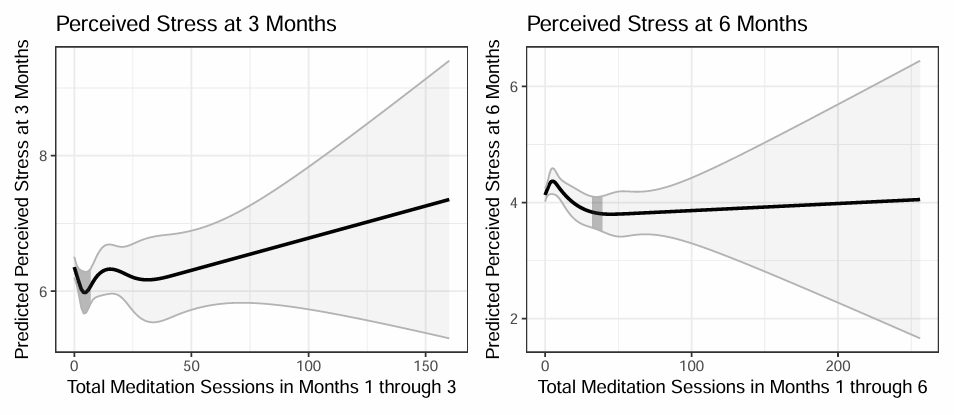 32
1
Meditation: Purpose in Life
At 3 months, using meditation was unassoc. w having purpose in life.However, by 6 months, having 1-5 sessions was associated w a decrease in having purpose in life, but having 21-68 sessions was assoc. with an increase.
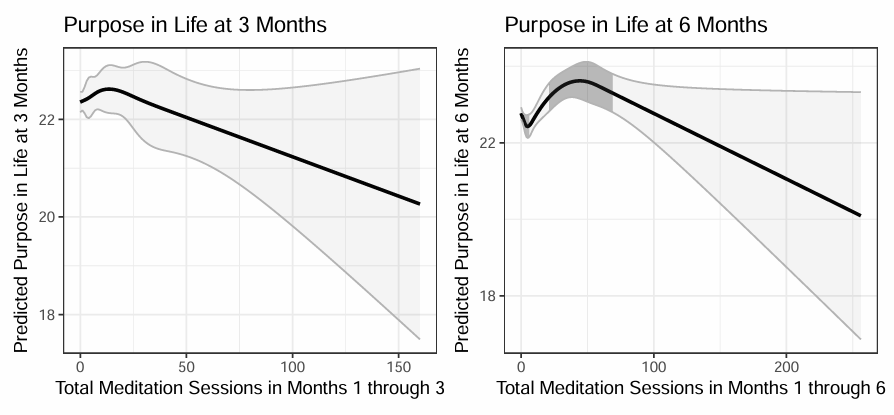 1
Meditation: Depression
At 3 months, having 1-9 sessions was assoc. w an increase in the probability of feeling depressed several/half days per week.
While having 33+ sessions was assoc. with a decrease in the probability of feeling depressed every day.
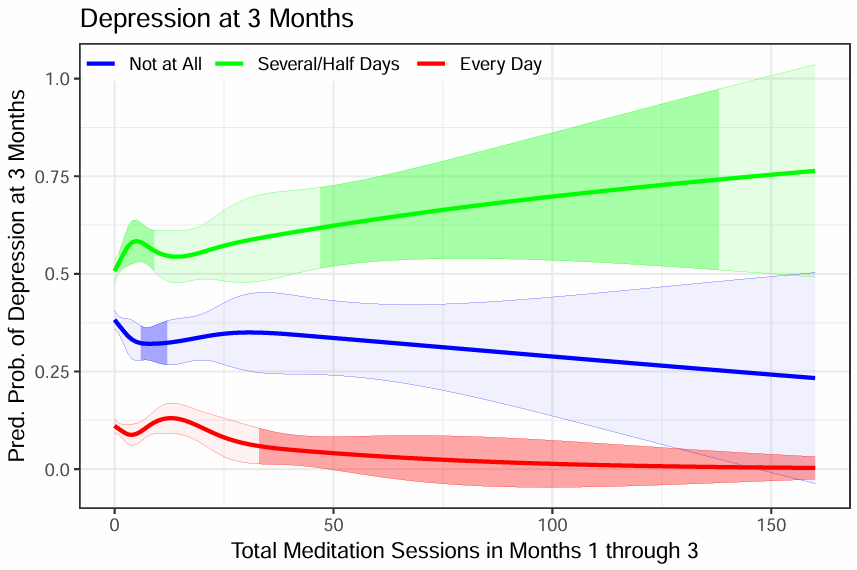 1
6
33
Meditation: Depression
At 6 months, meditation use was not associated with feeling depressed.
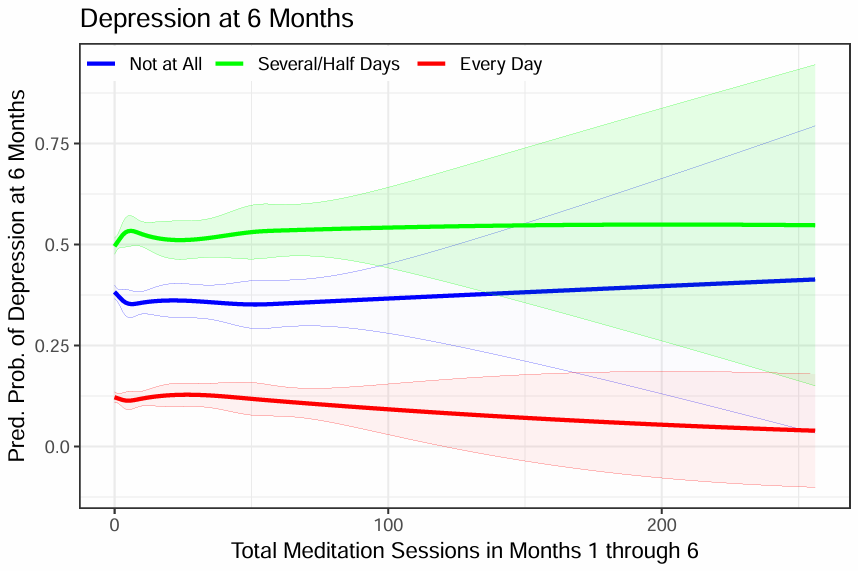 Meditation: Fatigue
At 3 months, using 21+ sessions of meditation was assoc. w a decrease in the probability of having moderate fatigue
Having 56+ visits was associated w a decrease in the prob. of severe fatigue.
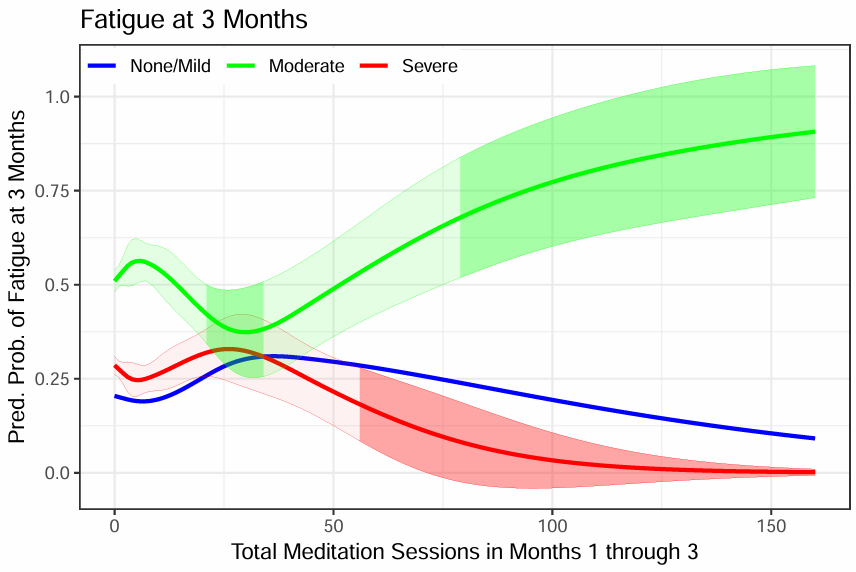 21
56
Meditation: Fatigue
At 6 months, meditation use was not associated with fatigue.
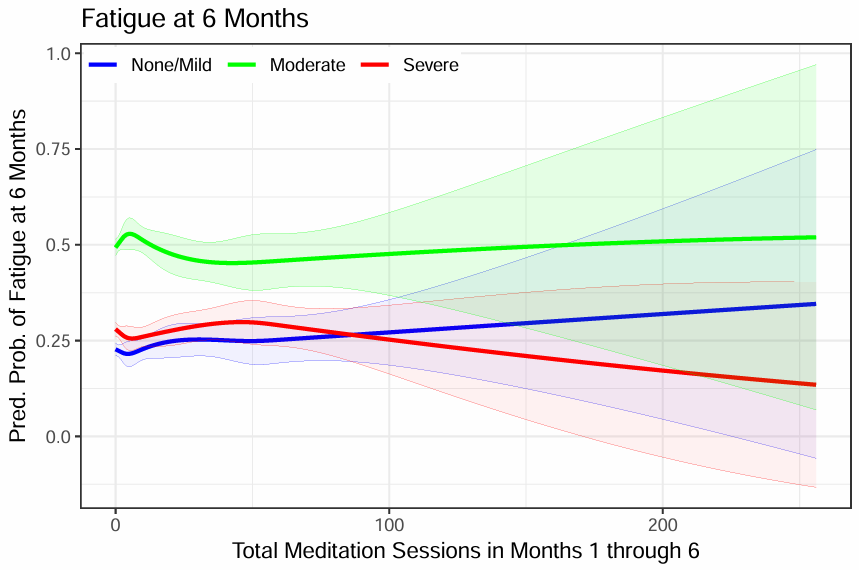 Meditation: Pain Severity
Using meditation was unassociated with a change in pain severity at either 3 or 6 months.
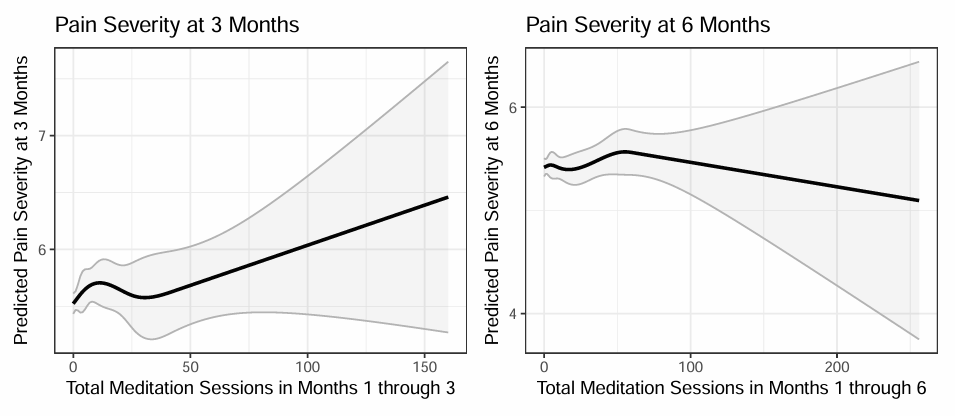 Meditation: Pain Interference
At 3 months, using 10-14 sessions of meditation use was associated w an increase in pain interference.At 6 months, meditation use was unassociated with pain interference.
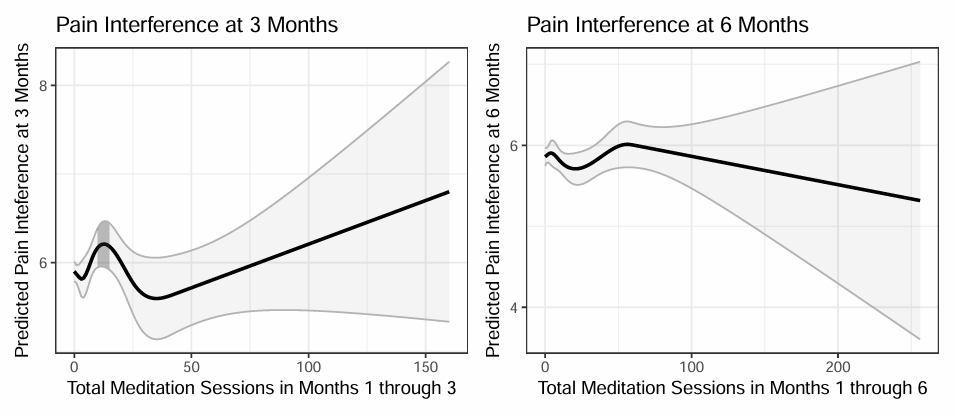 10
Limitations
This is a quasi-experimental study, so we can’t make statements about causality.
Survey non-response may reduce precision and bias the estimates and predictions.
People generally used either few meditation sessions over 6-month period, or too few people used high amounts.
Summary
Having as little as 1 meditation session in 3 months or 28+ meditation sessions over 6 mos was associated with improvements in stress. 
Having 13+ sessions over 6 months was assoc. w improvements in overall mental health.
But, having 9+ sessions over 3 months was assoc. w pain interfering with life more.
And just as with yoga, the pattern is odd for depression; using meditation was assoc. w improvements only for those w daily feelings of depression.  It had the opposite relationship for those feeling depressed half the days.
Thank You
Scott.Coggeshall@va.gov
Stephanie.Taylor@va.gov & stephanietaylor@mednet.ucla.edu


			        		Questions ?
65